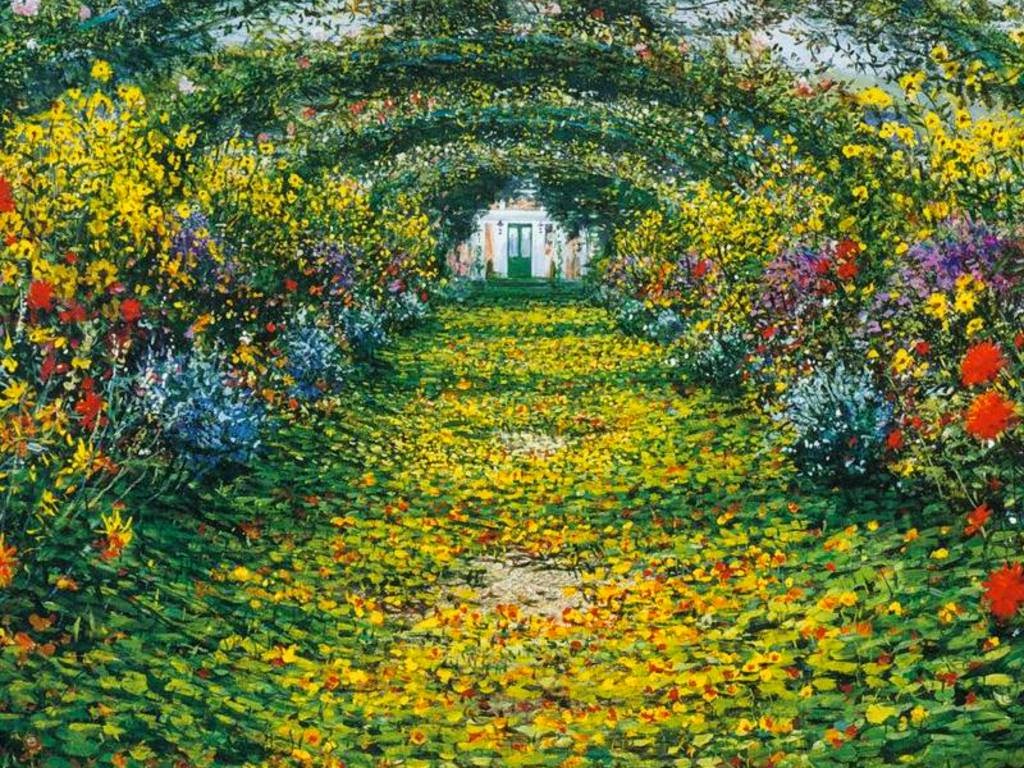 Kultúra a umenie
DEJEPIS pre 8. ročník
Umenie v prvej polovici 19. stor.
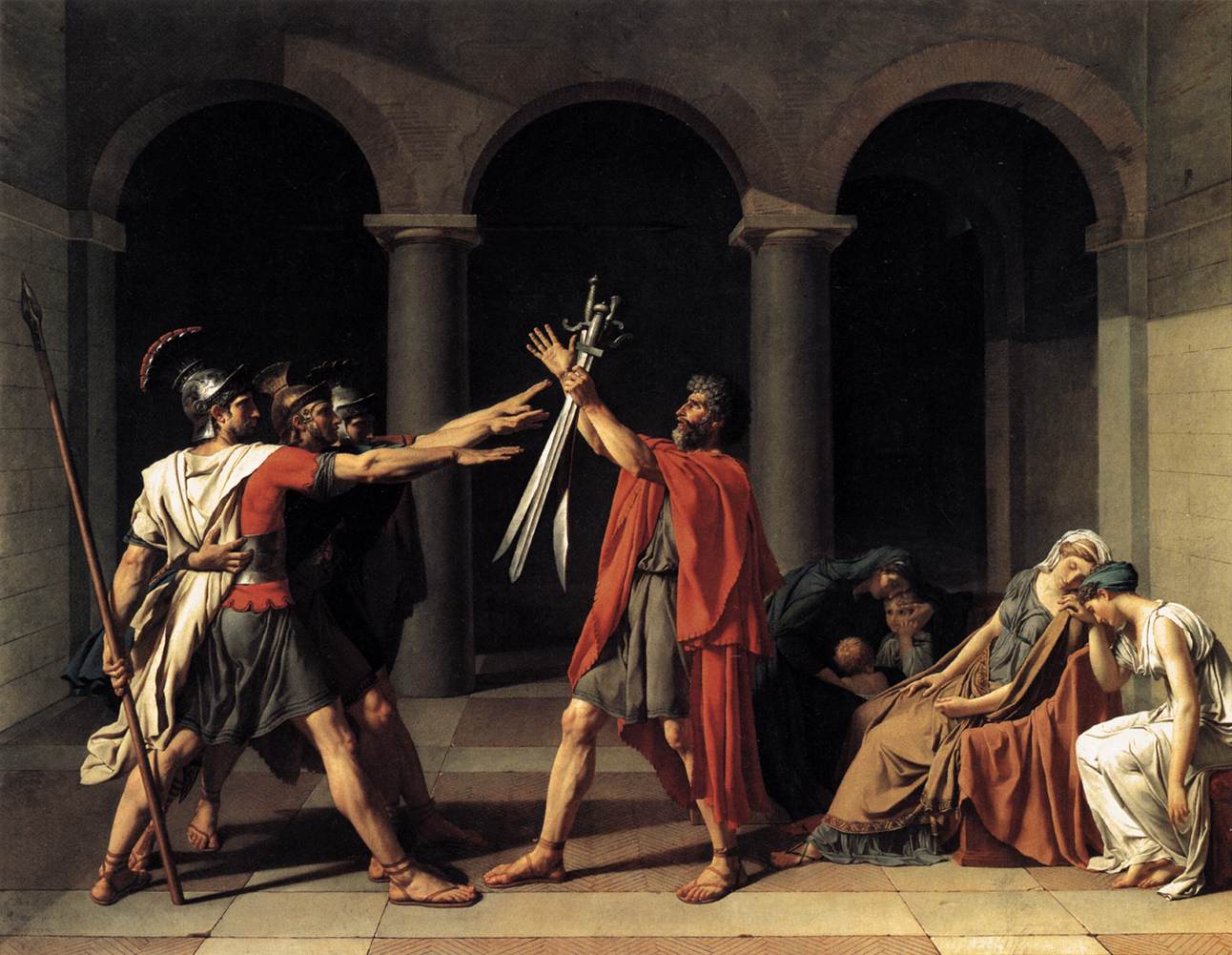 Objavuje sa v umení klasicizmus a empír.
Tieto smery sa inšpirovali antikou.
Umelci sa usilovali o estetický ideál, o absolútnu krásu.
Empír sa prejavoval monumentálnosťou stavieb.
Meštianskou podobou empíru bol biedermeier. (nábytok, porcelán)
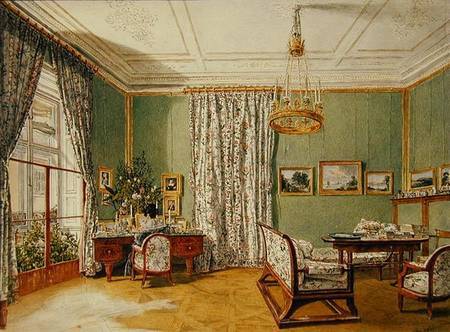 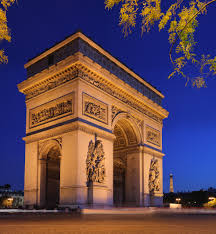 Romantizmus grécko-rímske vzory zavrhoval.
Do popredia kládol jedinca, jeho pocity a osobnosť.
Sila lásky a vášne.
Časté námety nešťastnej lásky a smrti.
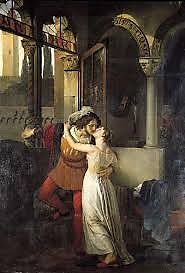 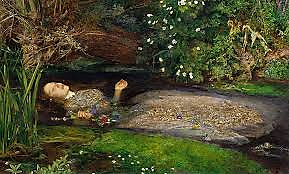 Realizmus
Návrat k reálnemu zobrazovaniu sveta.
Scény z každodenného života.
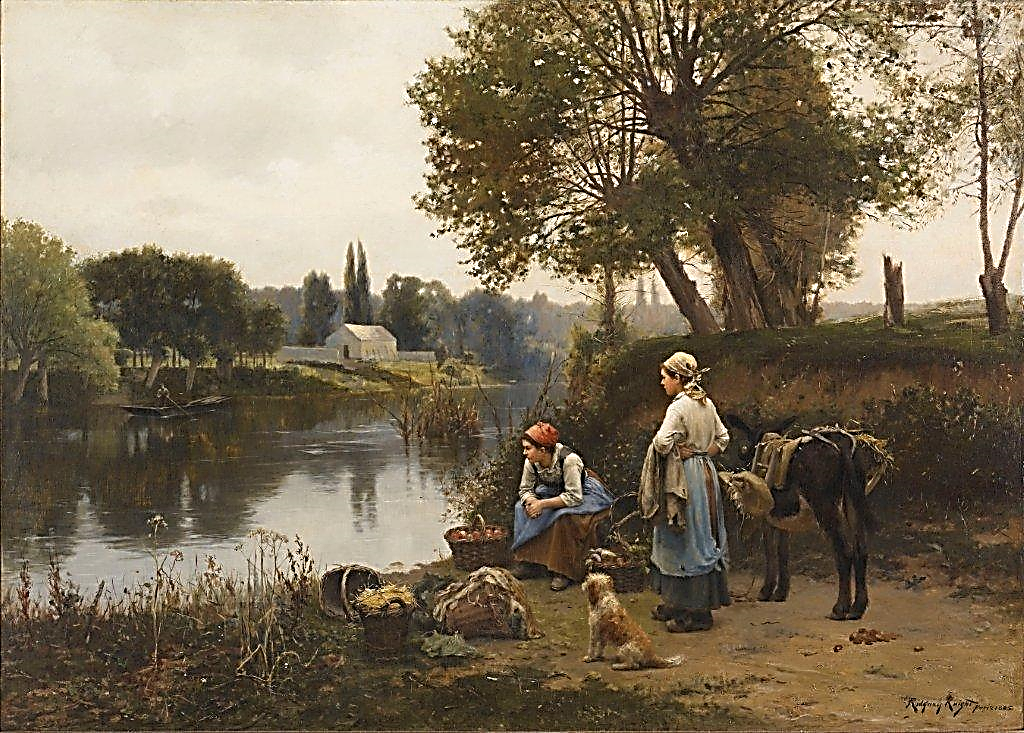 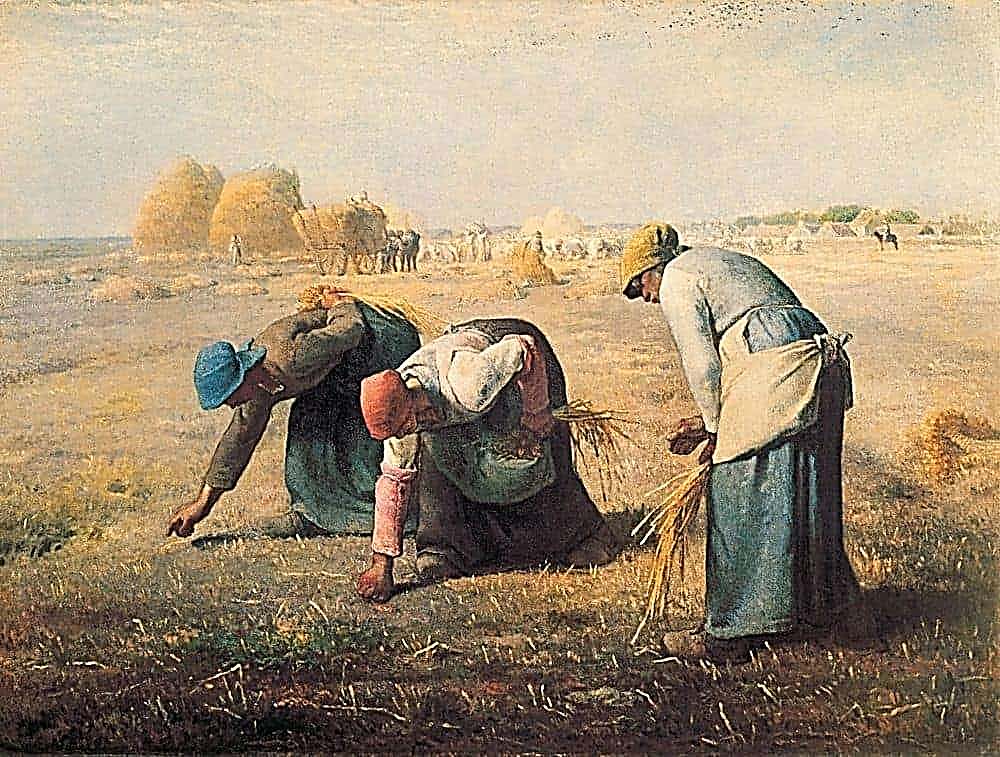 Impresionisti
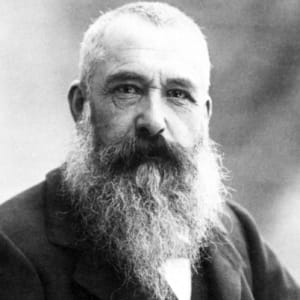 Typické pre nich bolo vnášanie neistoty, pochybnosti do umeleckého diela.
Zachytávali svet tak, ako ho vníma náš zrak v určitom okamihu.
Claude Monet – Impresia.
Eduard Manet
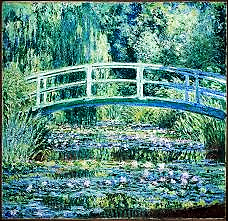 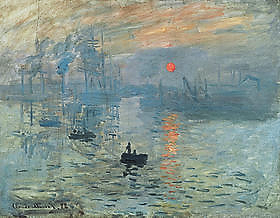 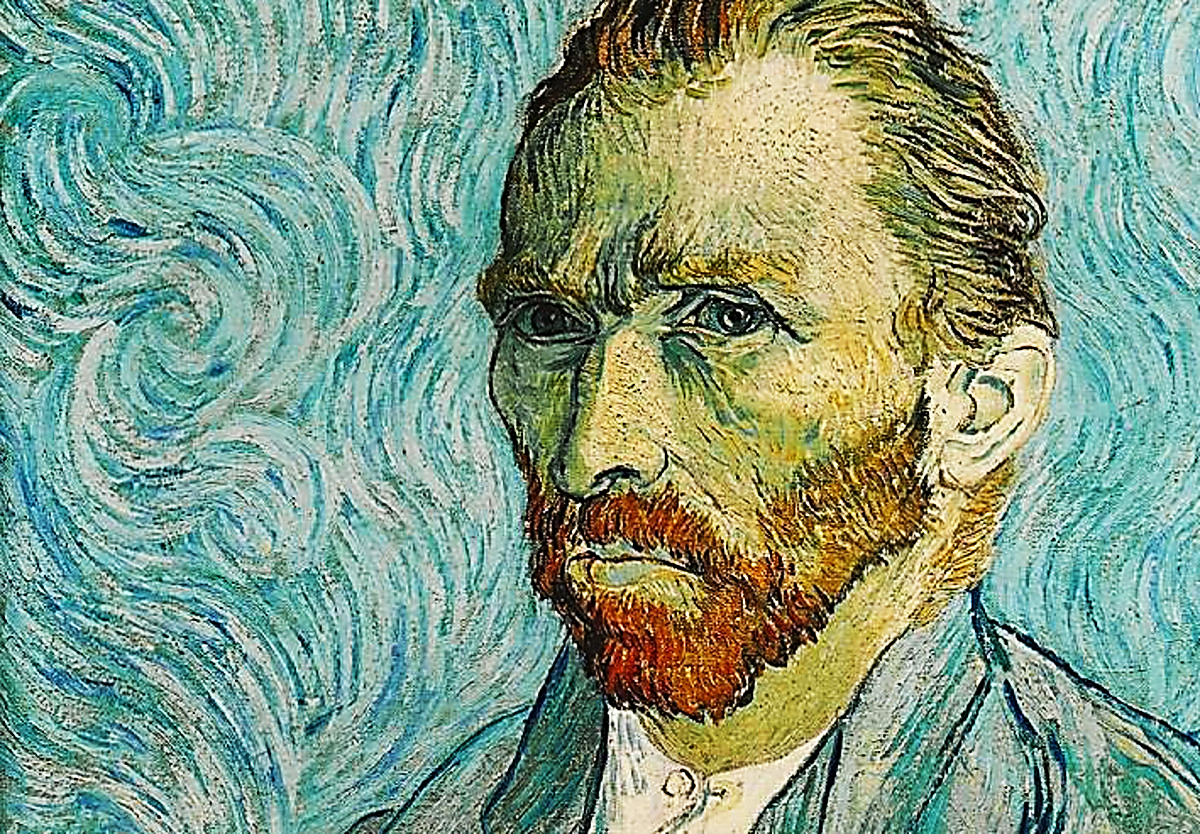 Postimpresionisti
Odmietali zaužívané pravidlá spoločnosti.
Žili na hranici biedy.
Vincent Van Gogh a Paul Gaugin.
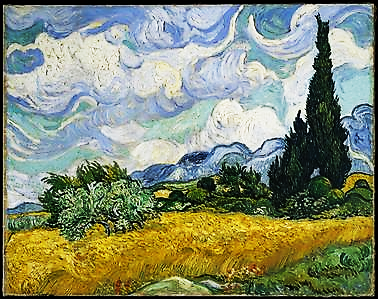 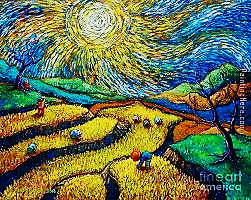 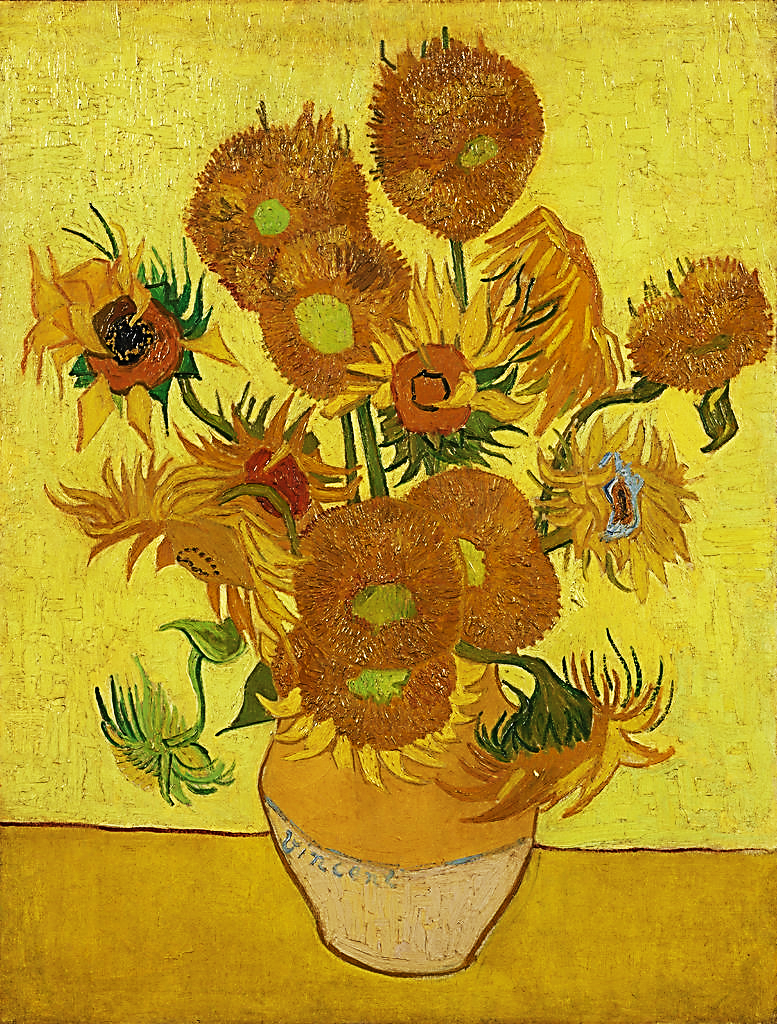 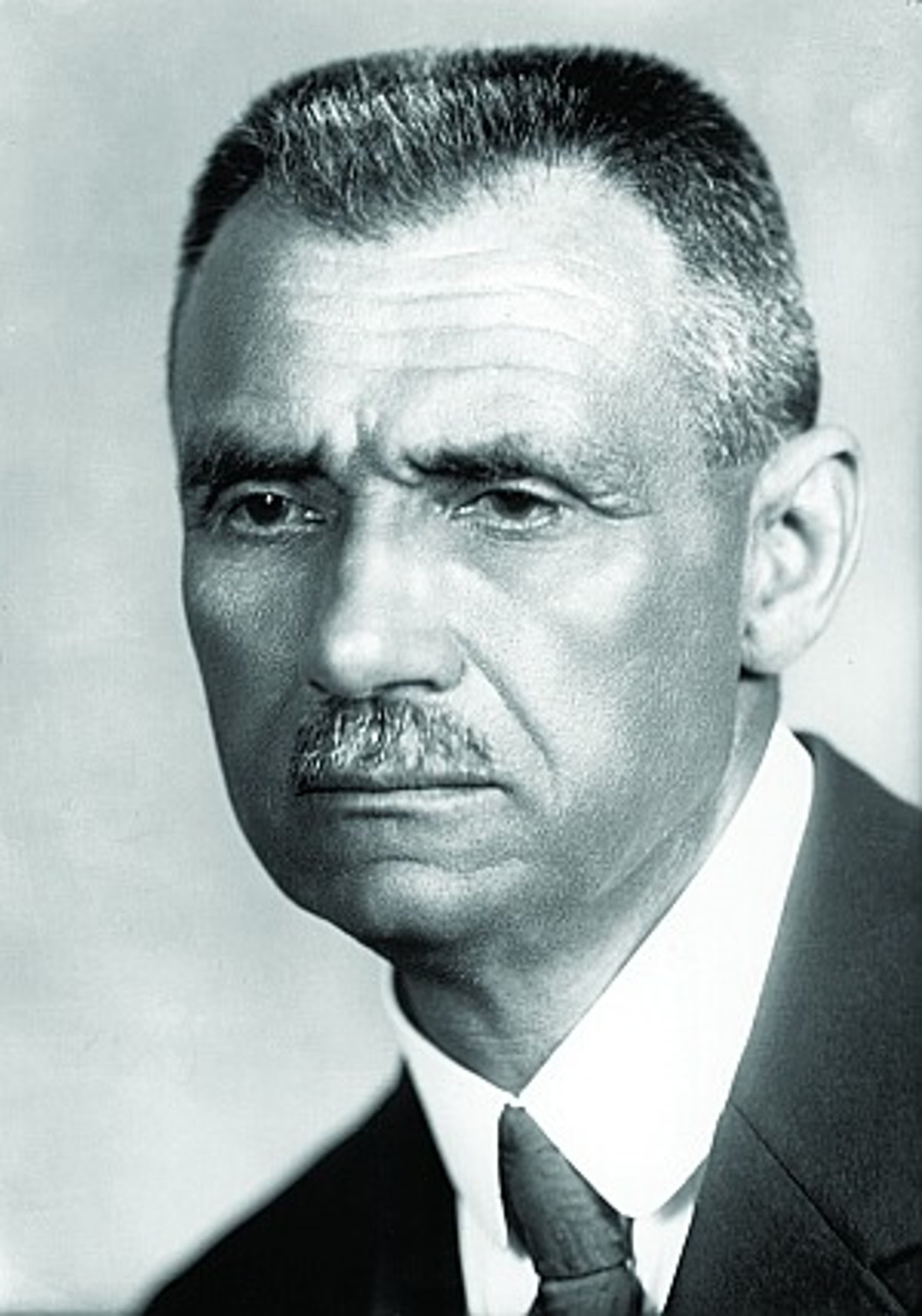 Secesia
Prelom 19/20 storočia.
Reakcia na industriálnu spoločnosť.
Ozdobnosť, pestrosť farieb.
Čech Alfonz Mucha, Maďar Károly Kós a Slovák Dušan Jurkovič.
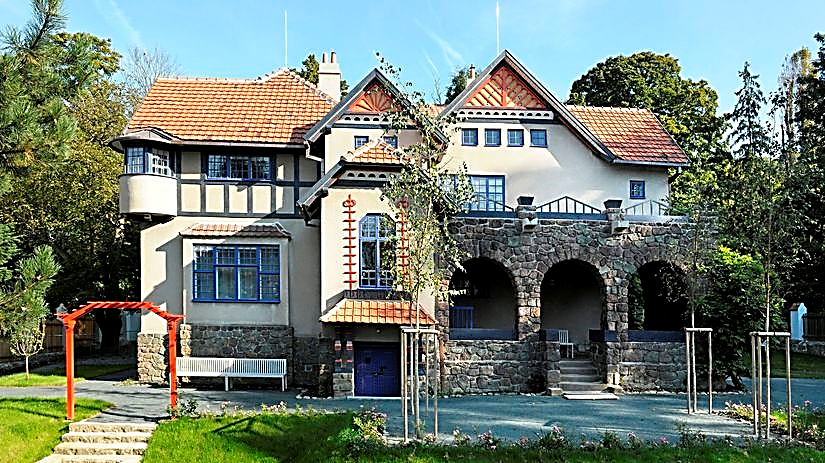 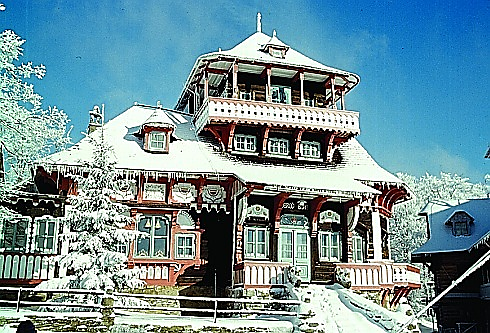